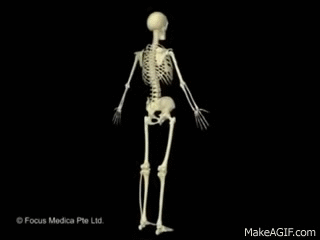 Human Skeleton System
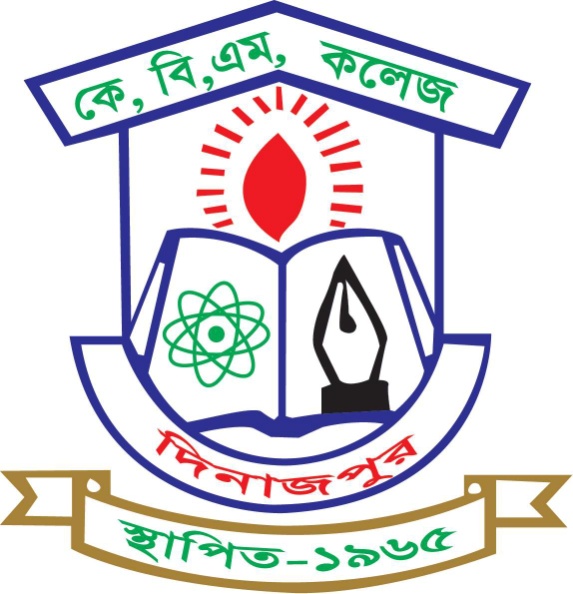 Presented By…….

Sudip Paul
B.Sc (Honours) M.Sc in Zoology
Lecturer
Department Of Zoology
K.B.M. College, Dinajpur
শিক্ষণ ফল
মানুষের কঙ্কালতন্ত্রের প্রধান অংশ সমূহ চিহ্নিত করতে পারবে।
 অস্হি ও তরুণাস্হির গঠনের তুলনা করতে পারবে।
কঙ্কালতন্ত্র ঃ Bone ও Cartilage নির্মিত যে অঙ্গতন্ত্র দেহের কাঠামো নির্মাণ করে দেহের নরম অঙ্গগুলোকে রক্ষা করে , দেহের ভার বহন করে ও পেশী সংযোজনের জন্য উপযুক্ত স্হান সৃষ্টি করে তাকে কঙ্কালতন্ত্র বলে।
 মানব কঙ্কালতন্ত্রের অধিকাংশই অস্হি নির্মিত। মানব দেহ মোট ২০৬ টি Bone নিয়ে গঠিত।
 কঙ্কালতন্ত্রকে ২ ভাগে ভাগ করা যায় ঃ
 অক্ষীয় কঙ্কাল
 উপাঙ্গীয় কঙ্কাল
মানব কঙ্কালতন্ত্র
অক্ষীয় ( ৮০টি )
উপাঙ্গীয় ( ১২৬টি )
করোটি
( ২৯ টি )
করোটিকা
মুখমন্ডলীয় অস্হি
ম্যান্ডিবল
মেরুদন্ড
( ২৬ টি )
কশেরুকা
স্যাক্রাম
কক্কিক্স
বক্ষ পিঞ্জর
( ২৫ টি )
স্টার্ণাম
পশুর্কা
বক্ষ অস্হিচক্র
( ৪ টি )
বাহু
( ৬০ টি )
শ্রোণী অস্হিচক্র
( ০২ টি )
পা
( ৬০ টি )
Axial Skeleton
Appendicular Skeleton
Thank You